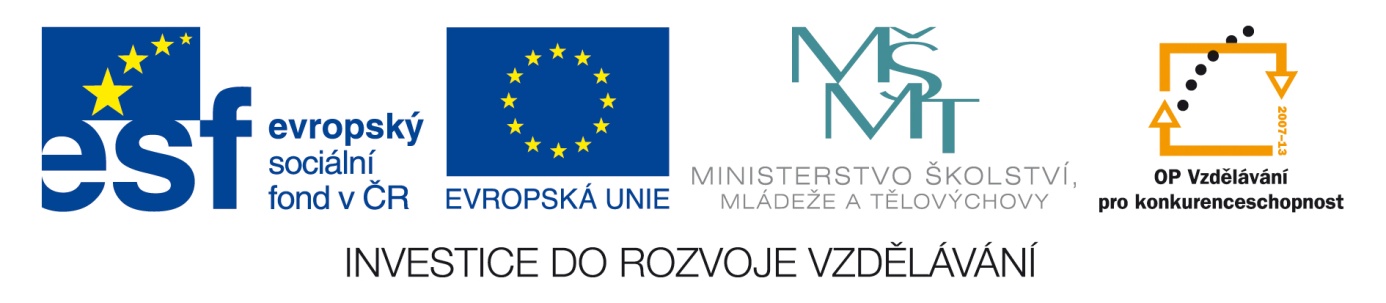 Projekt: CZ.1.07/1.5.00/34.0927 - Moderní škola

Gymnázium, České Budějovice, Jírovcova 8

OP Vzdělávání pro konkurenceschopnost
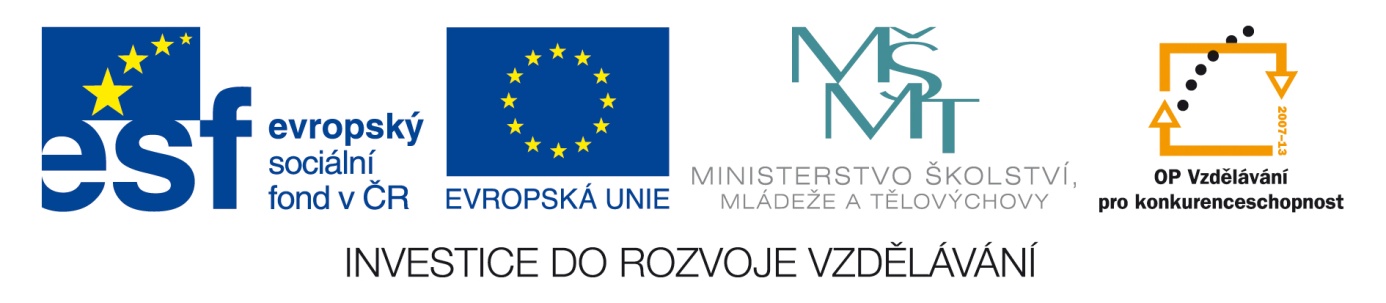 Autor: 
Datum (období) vytvoření:
Ročník:
Vzdělávací oblast, klíčová slova:
Hodinová (minutová) dotace:
Použité nástroje a pomůcky: 

Anotace, způsob použití:
Gymnázium, České Budějovice, Jírovcova 8